Přednáška 2První zákon termodynamiky
Literatura:  Atkins + de Paula, 8. vydání, 
Fyzikální chemie             /           Physical Chemistry
Části 2.1-2.2.1.1      / 	 Parts 2.1-2.2.1.1.
2.1 Základní pojmy
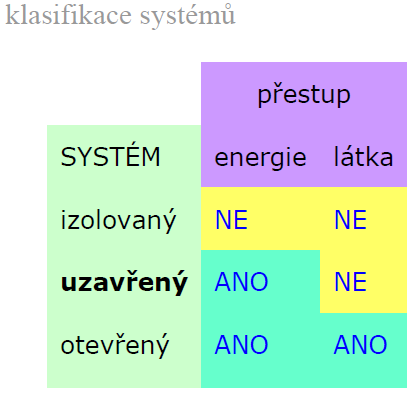 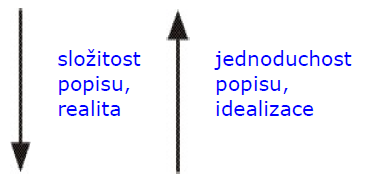 2.1.1.1 Definice pojmů teplo a práce
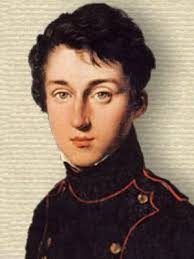 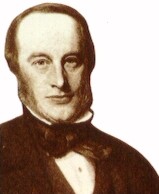 Sadi Carnot  (1796-1832)
James Joule (1818-1889)
2.1.1.2 Molekulová interpretace 
q    a   w
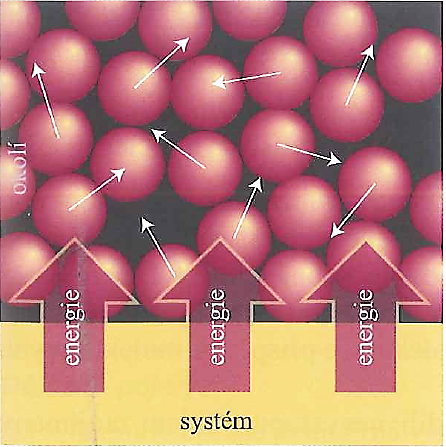 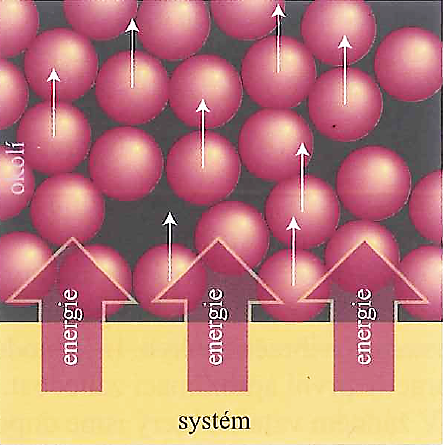 V čem spočívá rozdíl mezi q a w?   
Kde dochází k rozlišení mezi q a w?
2.1.2 Vnitřní energie, U
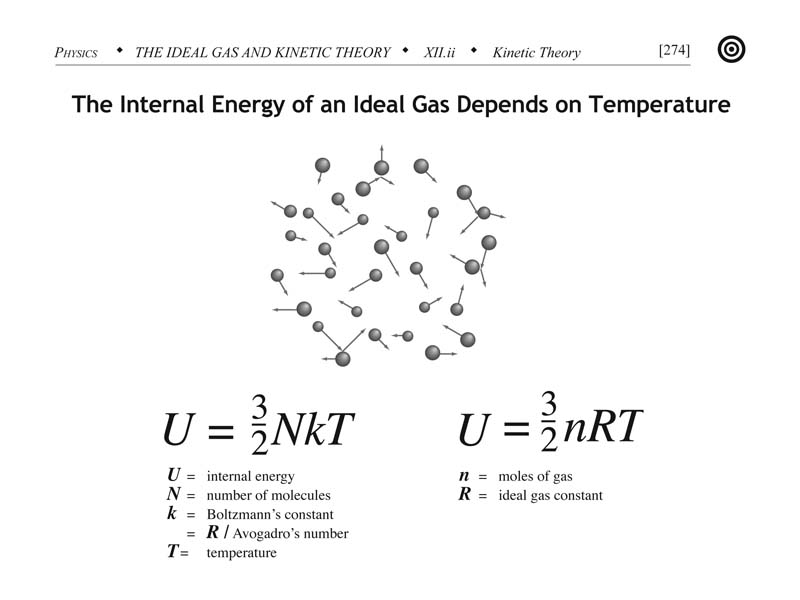 Jednotky U:       1 J  = 1 N m     (1 cal = 4.184 J)
Vnitřní energie U je tzv. extenzívní veličina.
2.1.2.2 První termodynamický zákon
Znaménková konvence (chemická) pro „účetnictví“ tepla a práce:
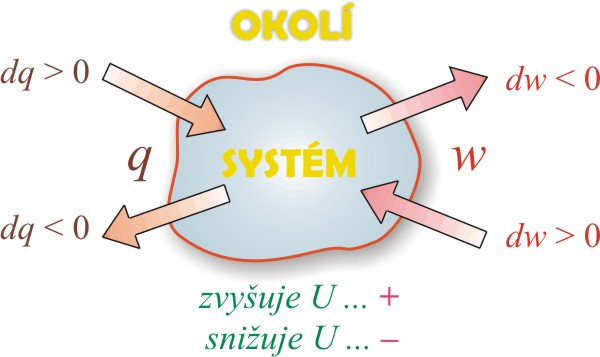 2.1.3 Objemová práce
Pro účely výpočtu v TD používáme nekonečně malé (tzv. infinitezimální) změny veličin a jejich funkcí.

Objemová práce = w spojená se změnou objemu (např. rozklad CaCO3).
2.1.3.1 Obecný vztah pro práci
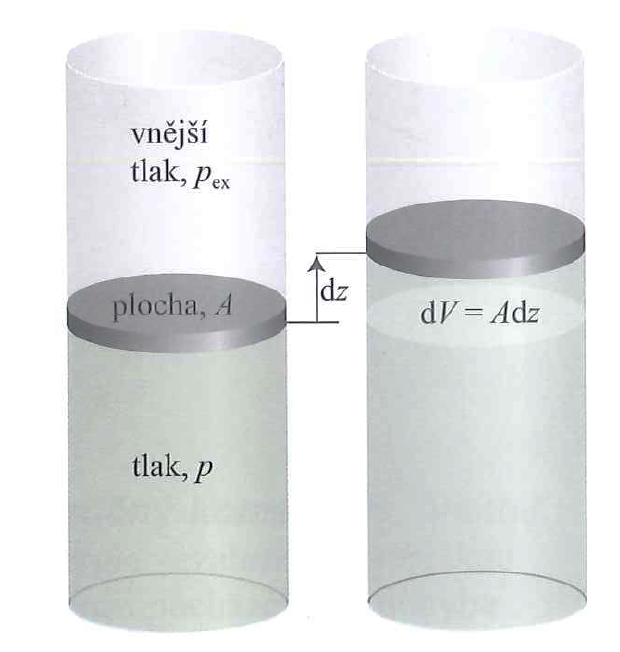 2.1.3.2 Volná expanze
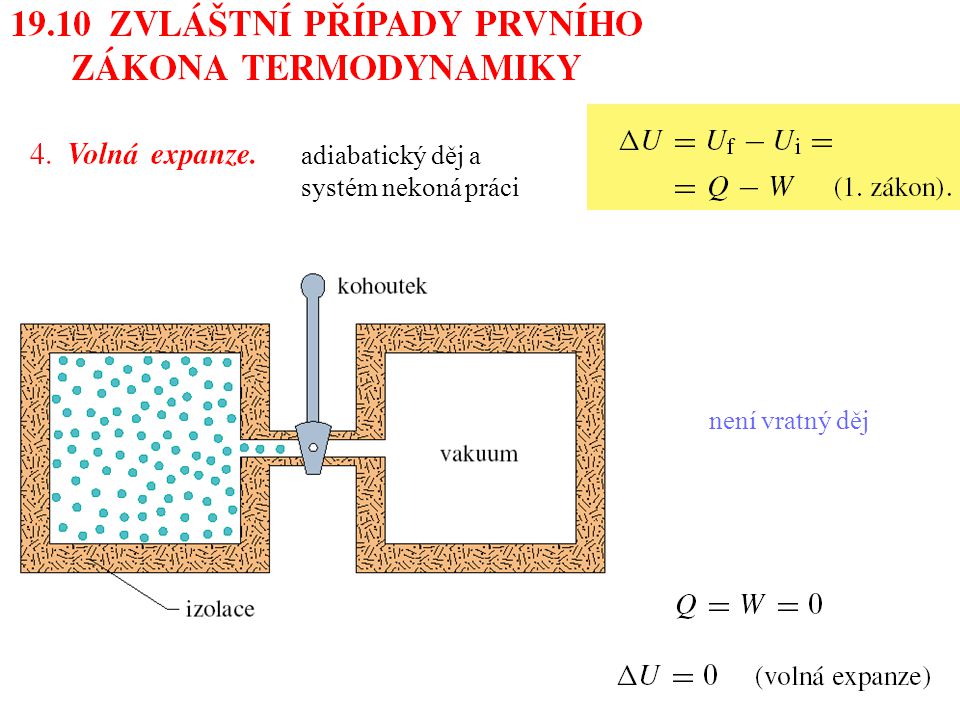 2.1.3.3 Expanze proti konstantnímu pex
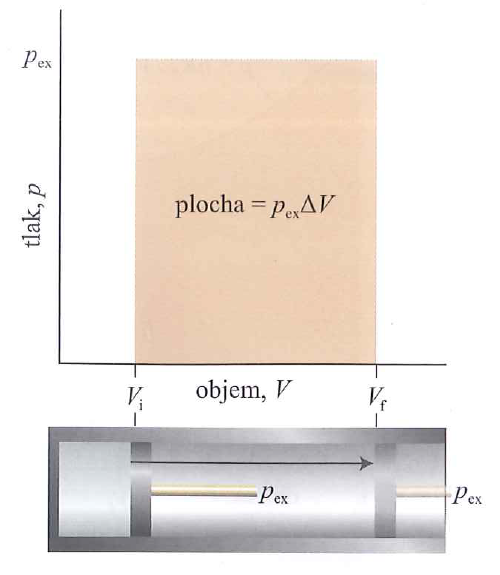 2.1.3.4.a Vratná expanze
Vratný děj = děj, který může být obrácen  
infinitezimální modifikací některé veličiny.
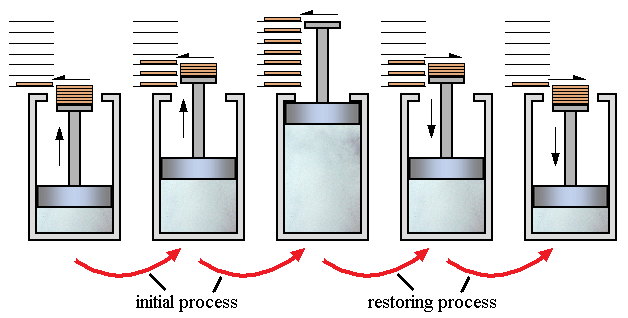 původní proces
zpětný proces
Dp  = konečně velká změna , dp  …. nekonečně malá změna.
2.1.3.4.b Vratná objemová práce
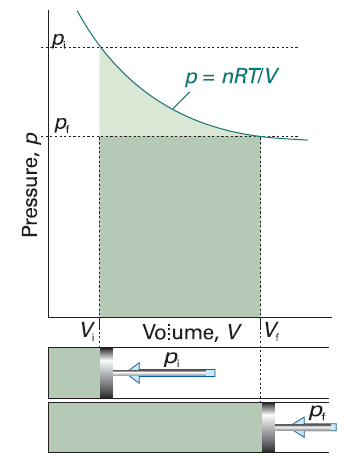 2.1.3.5. Izotermická vratná expanze
2.1.4. Tepelné efekty
2.1.4.1 Kalorimetrie
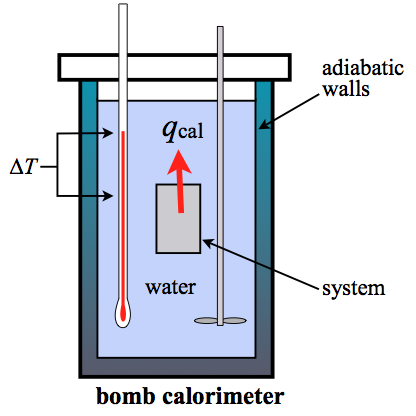 2.1.4.2 Tepelná kapacita
2.1.5 Entalpie
2.1.5.1 Definice entalpie, H
2.1.5.2 Vztah DH a DU
Příklad 1.
Rozdíl mezi DH a DU 
pro přechod CaCO3 (s): kalcit -> aragonit ?
2.1.5.3 Změna H s T
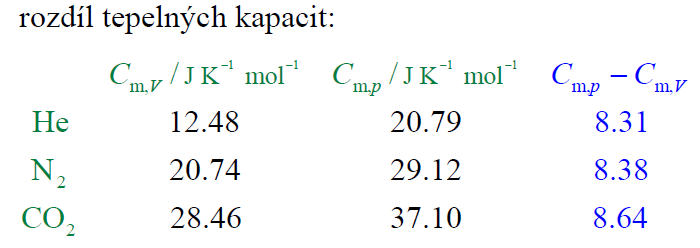 2.1.6 Adiabatické děje
2.2 Termochemie
2.2.1 Definice standardního stavu
2.2.1.1 Změny H při fyzikálních přeměnách
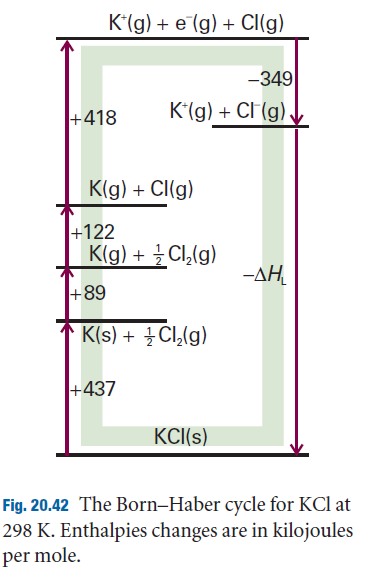 Příklad: 
Vypočtěte mřížkovou entalpii DHL, definovanou jako standardní enthalpii děje 
MX(s)M+(g)+X-(g),
pro KCl.
Využijte tzv. Born-Haberův cyklus na obrázku. 
Změny H jsou v kJ/mol (při teplotě 298 K).